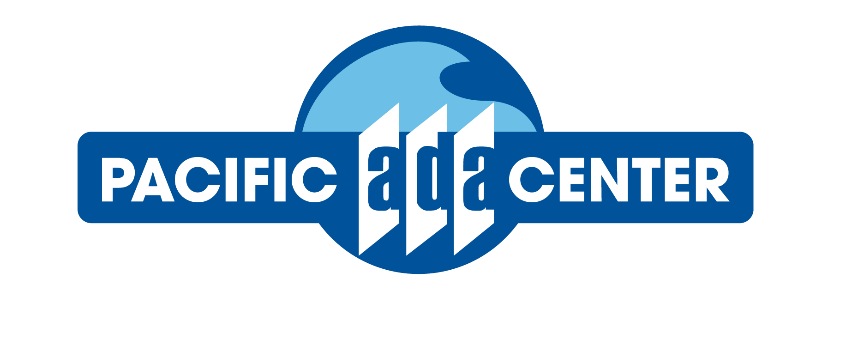 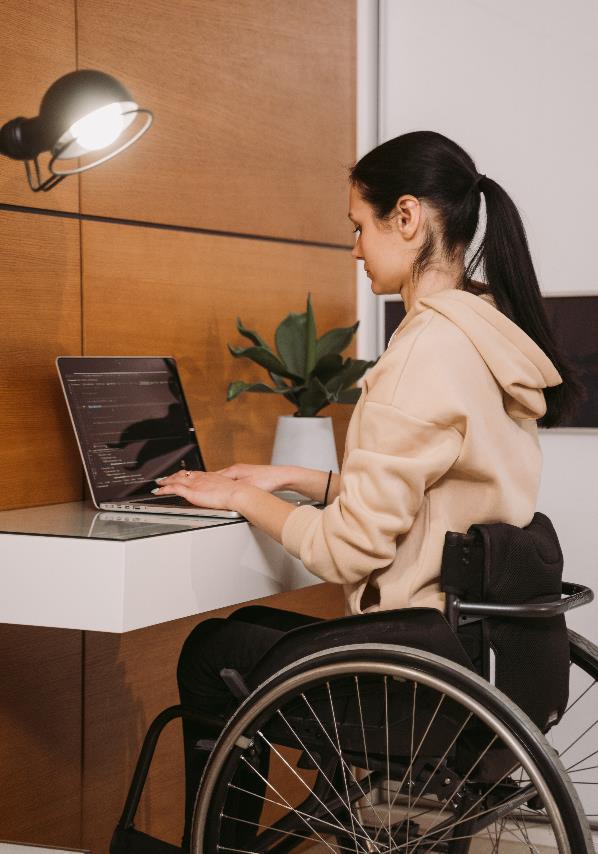 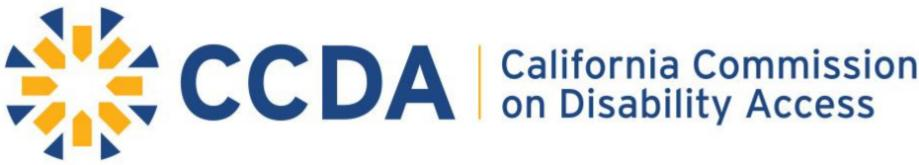 ADA Opportunities for Small Businesses: Accessibility & Customer ServiceOctober 2, 2023
1
[Speaker Notes: Jan]
Housekeeping: Zoom
If comfortable, please turn on your camera when speaking.

Please keep your audio muted when you are not speaking.

Please use the Q&A feature to post questions. 
Chat feature is distracting for people with vision disabilities who use screen reading software.
2
[Speaker Notes: Suzanne
Enter name in chat for an attendance list.]
Q&A Session
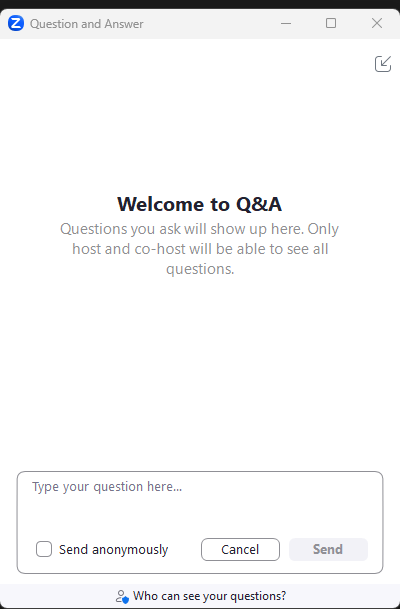 To Ask a Question:
Select “Q&A” at the bottom of your screen
A box shown to the right will pop up, input your questions throughout the webinar

Q&A Session:
Will be at the end of the presentation
Selected questions will be answered
3
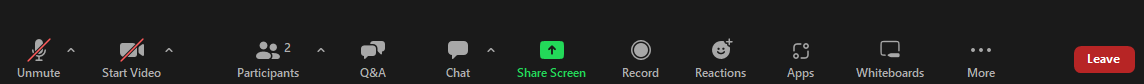 Zoom Viewing Options
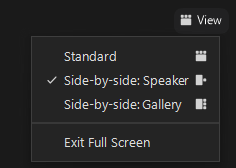 View options:
Upper right-hand corner, select “View” for  “Speaker” or “Gallery” views and with screen share: Standard and Side-by-side options.

During PowerPoint: “View Options” menu at top of screen to adjust zoom ratio and other features.  

During PowerPoint: use the slider between the shared screen and participants and slide to your preference.
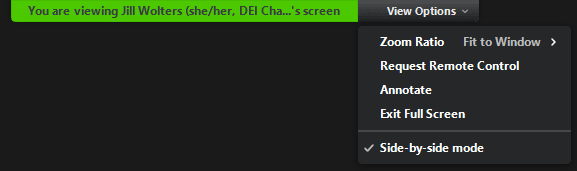 4
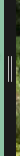 Zoom Live Captions
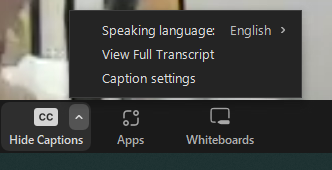 Turn on captions by selecting the CC icon (show captions) on the menu bar.
Change the size of captions by selecting the up arrow next to the CC and choose the “Caption settings”.
Move captions by hovering over captions and dragging them to the preferred location.
Turn off captions by selecting the CC icon (hide captions) on the menu bar.
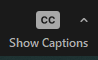 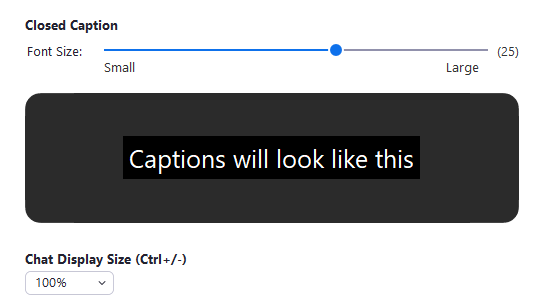 5
[Speaker Notes: Suzanne - Had a  request 
Turned on to cater to different situations and different learning styles]
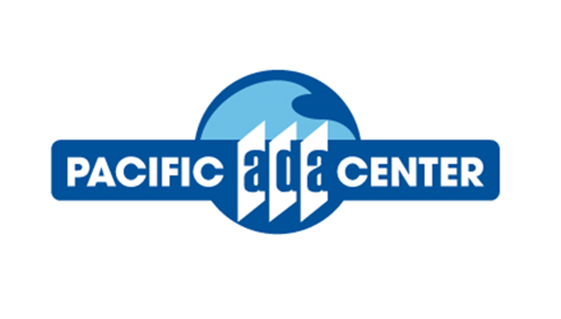 What the Pacific ADA Center Offers
Technical Assistance
Trainings
Webinars
Materials
Conferences
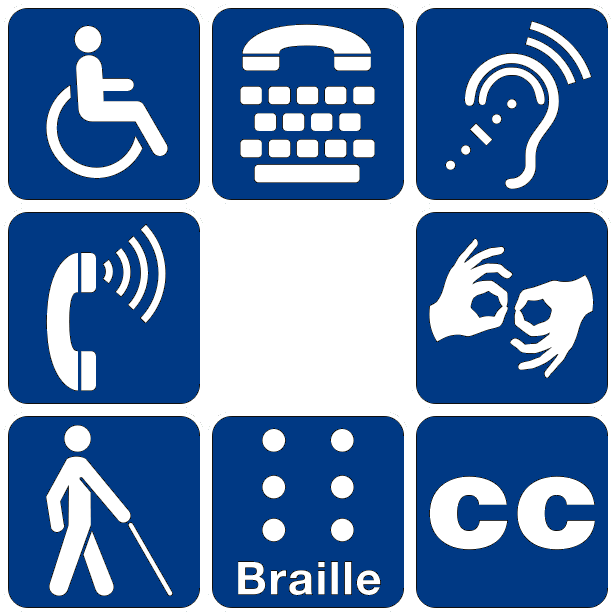 6
[Speaker Notes: Jerri]
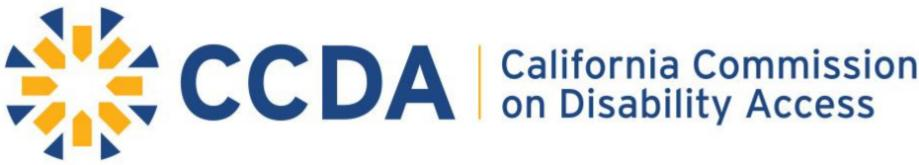 What the California Commission on Disability Access Offers
Small Business Education and Outreach 
Technical Materials and Trainings
Listening Forums and Webinars
Disability Access Litigation Data Tracking
Annual Report to State Legislature
7
[Speaker Notes: Jerri]
Types of Disabilities
People have many types of disabilities – not all are physical.
Some disabilities are obvious, and some are not.
People with disabilities: 
Are more likely to experience a lack of services and accessibility
Have $21 billion in discretionary income to spend 
	(Yin, Shaewitz, Overton & Smith, 2018)
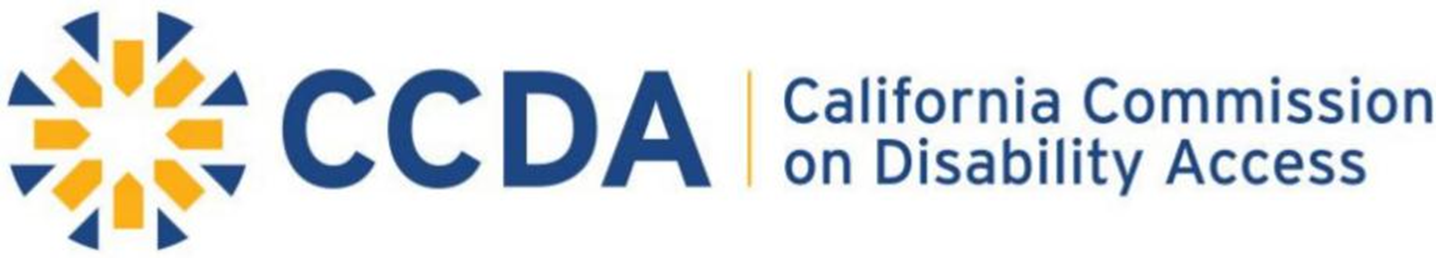 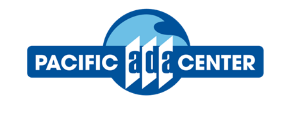 8
[Speaker Notes: Jan]
Disability & Intersectionality
People with disabilities are:
All races and ethnicities
All gender identities
All ages
All national origins

Disability is the only minority you can join!
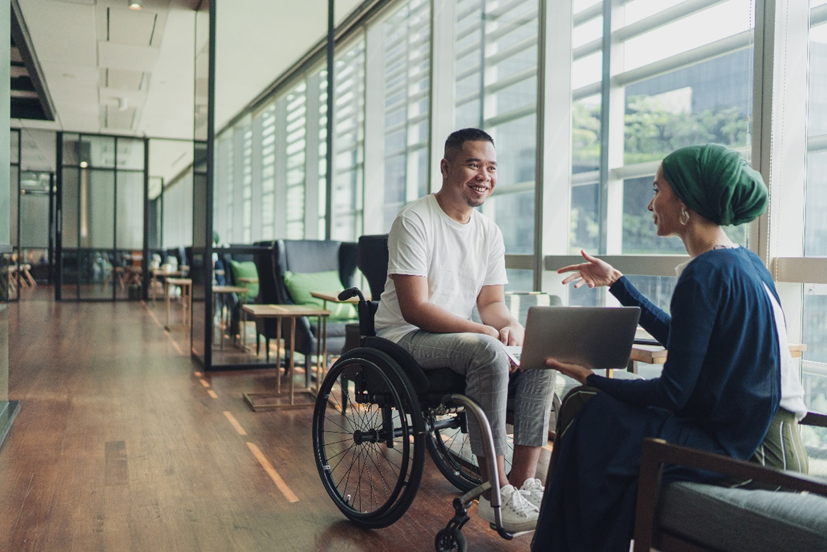 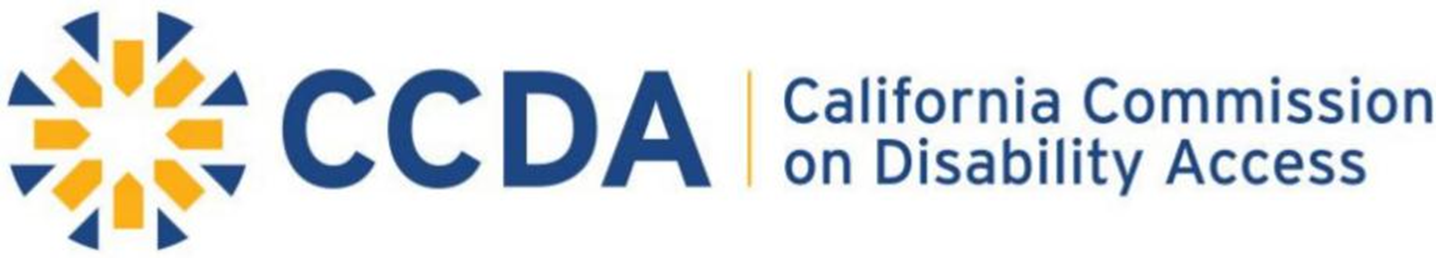 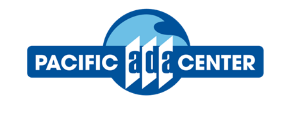 9
[Speaker Notes: Jan]
Use Inclusive & Respectful Language
People First - Examples: person who is blind, people who use wheelchairs
A person is not their disability (retarded, a quadriplegic, an epileptic)
Emphasis on ability rather than limitations
Disability is not a tragedy or challenge to “overcome”
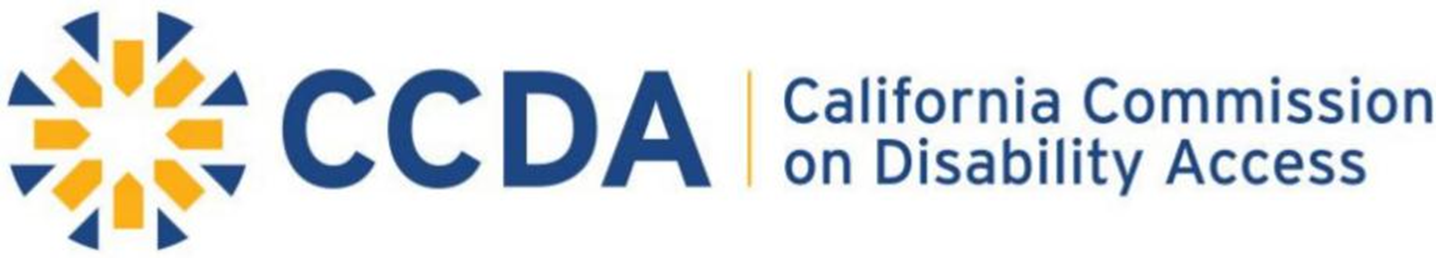 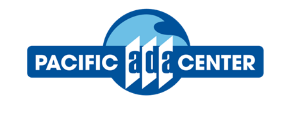 10
[Speaker Notes: Jan]
Terms to Avoid
Wheelchair Bound
Special Needs
Differently Abled
Physically Challenged
Inspirational
Some people don’t even like “people first” language! 
Not sure? Just ask!
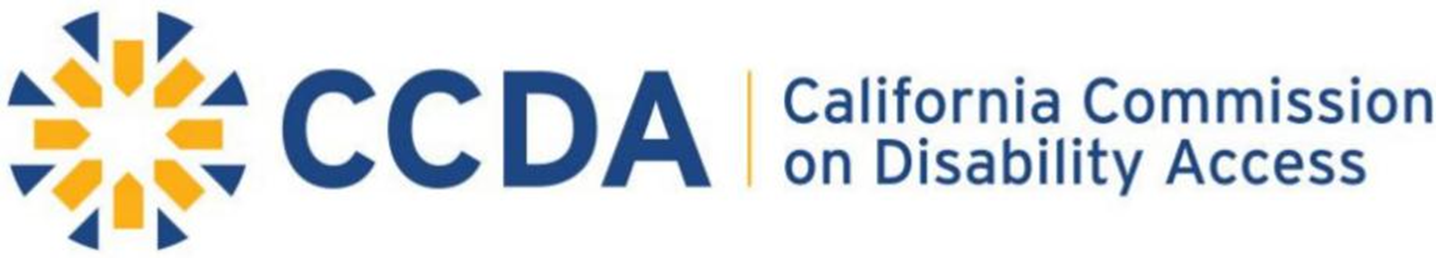 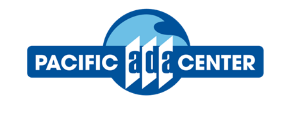 11
[Speaker Notes: Jan]
Provide Assistance When Asked
People with disabilities will generally ask when they need assistance.
It’s fine to say, “May I assist you?”
But then, if the person says “yes,” ask “How” to provide the assistance.
If the person doesn’t want your assistance, don’t be offended.
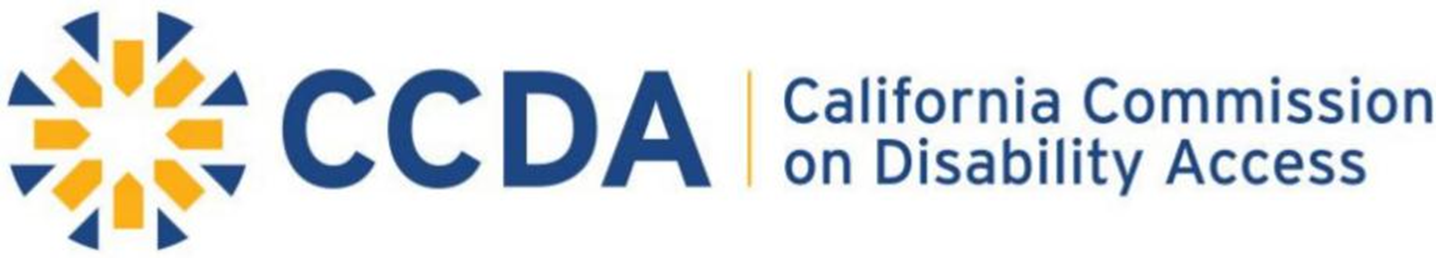 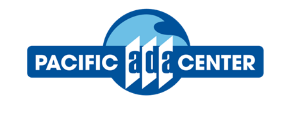 12
[Speaker Notes: Jan]
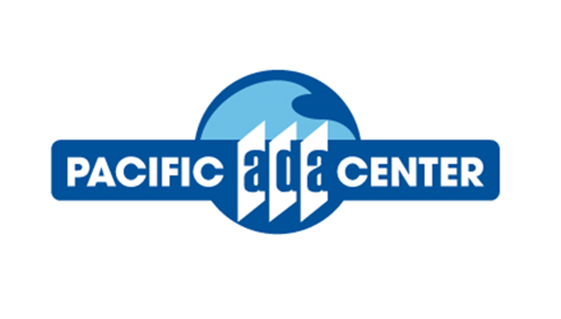 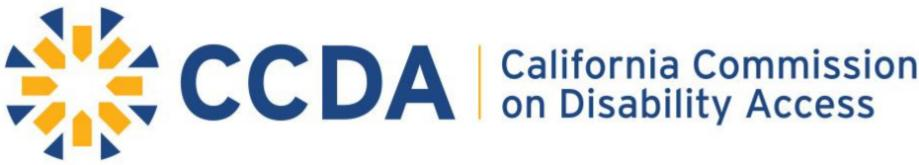 The Americans with Disabilities Act
Considered the major Civil Rights Law for people with disabilities
Signed by President George H.W. Bush on July 26, 1990
Protects people with disabilities from discrimination, promotes integration, and provides equal opportunity

Goal: The full inclusion of people with disabilities in all aspects of American society
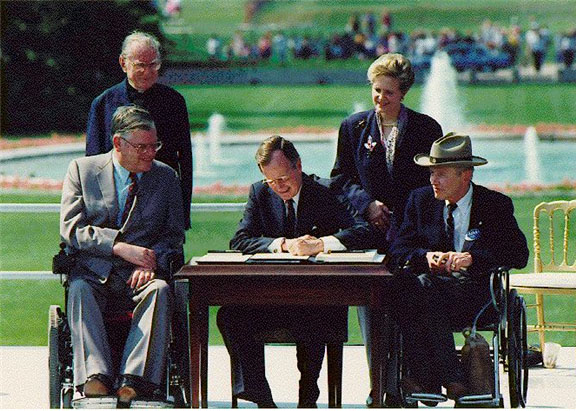 13
[Speaker Notes: Jan]
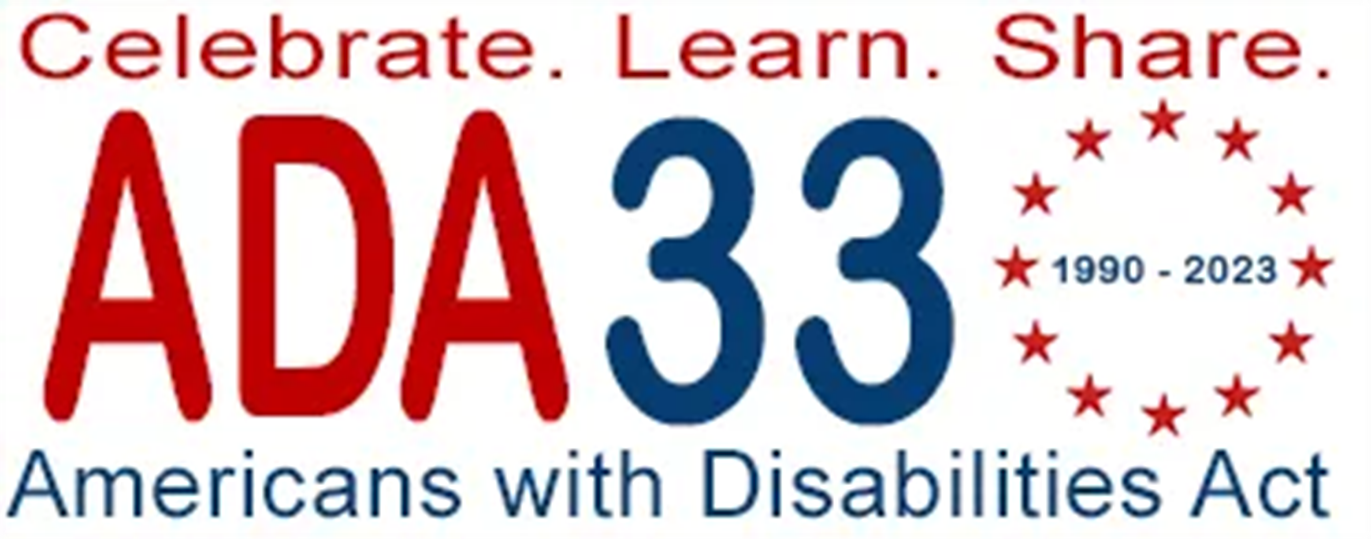 14
What is a disability?
Disability is defined very broadly under the ADA.
It can include physical, developmental, psychiatric, cognitive, intellectual, learning, vision, hearing, speech, addiction (in recovery), and health disabilities 	- There is no all-inclusive list
Many people don’t know they fit under the definition
According to the CDC, 1 in 4 Americans have a disability.
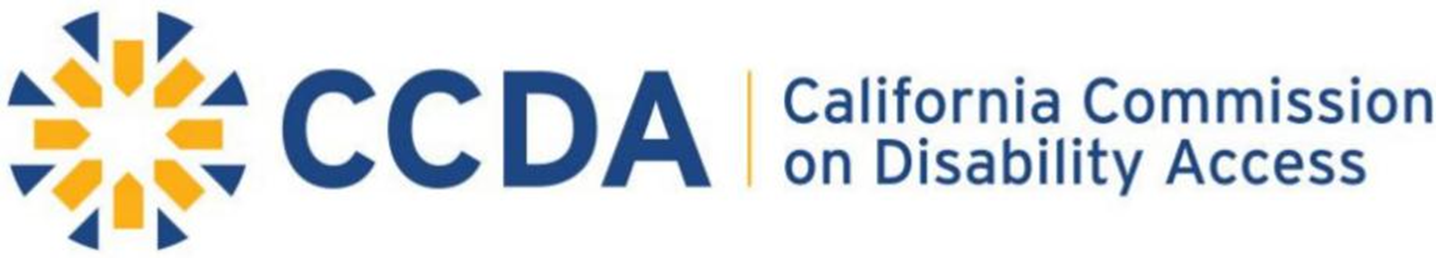 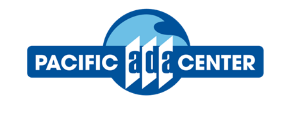 15
[Speaker Notes: Jan]
Americans with Disabilities Act Titles
Title I. Employment 
Title II. Public Entities
Part A - State and Local Government
Part B - Public Transportation
Title III. Public Accommodations
Title IV. Telecommunications
Title V. Miscellaneous
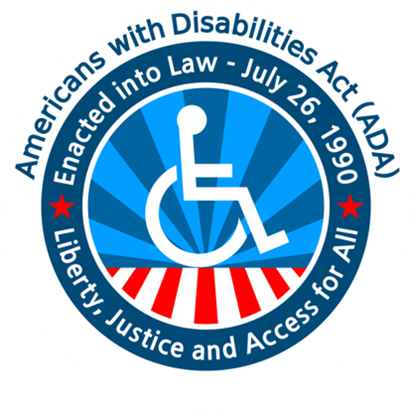 16
[Speaker Notes: Jan]
What ADA Title III Covers Small Businesses Serving the Public
ADA Title III covers places of public accommodation (open to the public).
Includes all types of private businesses and nonprofit organizations, no matter how many employees they have:
Social service organizations
Retail stores
Restaurants
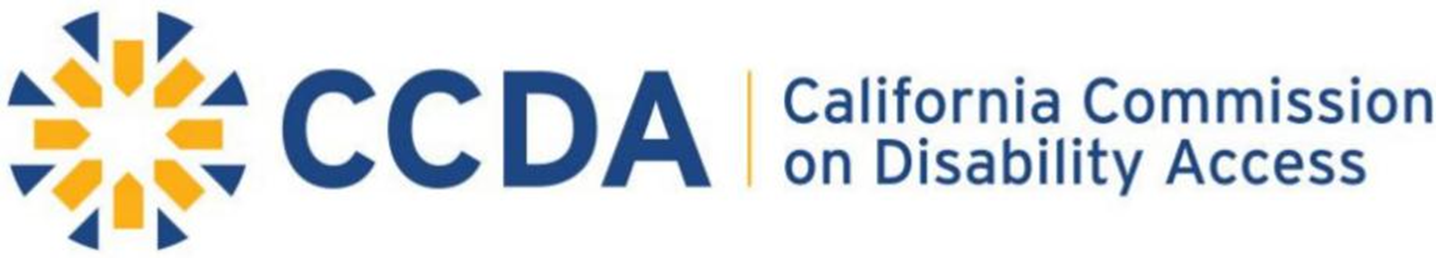 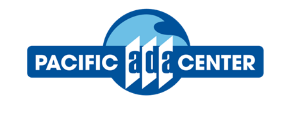 17
[Speaker Notes: Jan]
Effective Communication:Communication Disabilities
State and local government agencies, as well as public accommodations, must provide effective communication to people with communication-related disabilities:
Hearing
Vision and/or
Speech
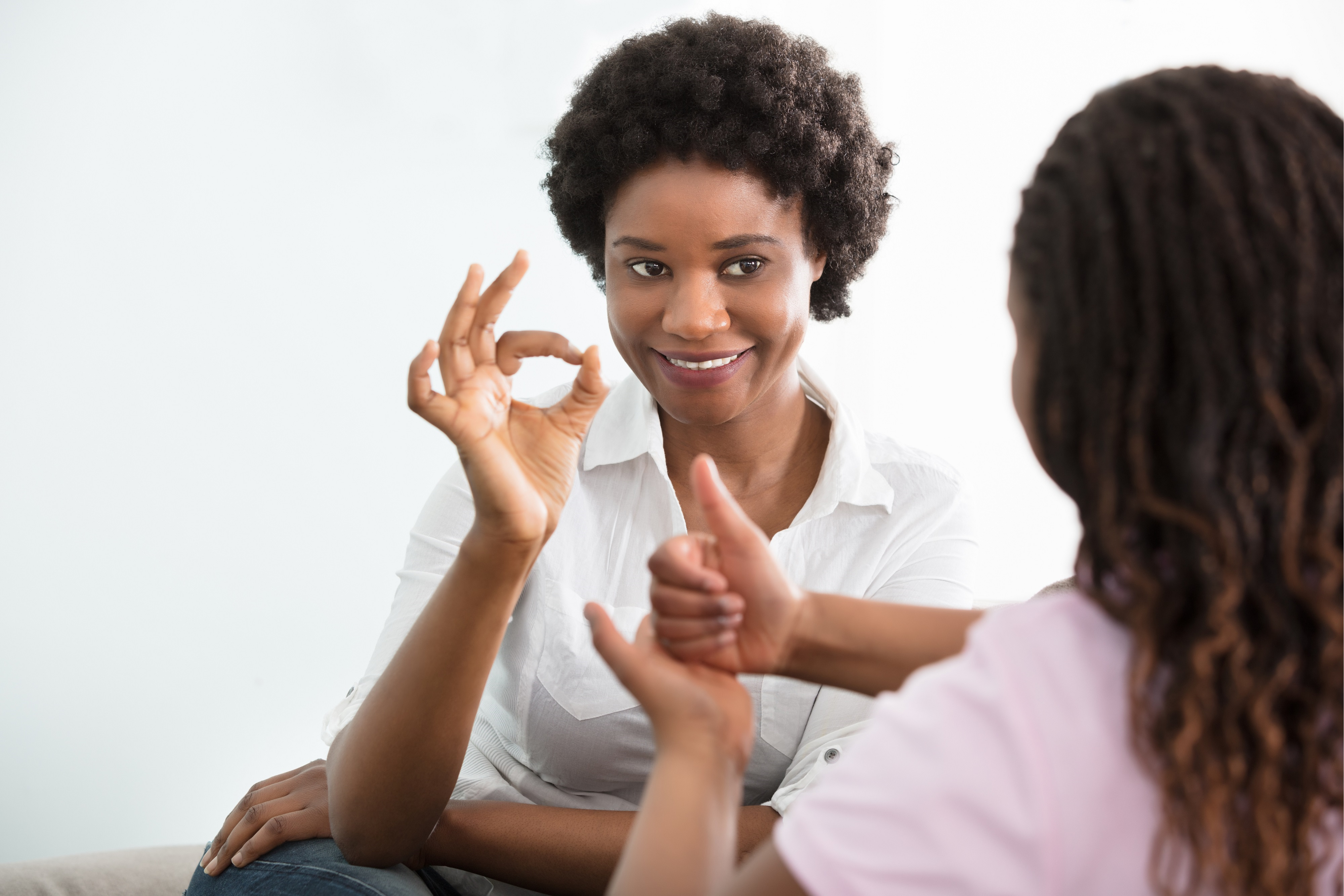 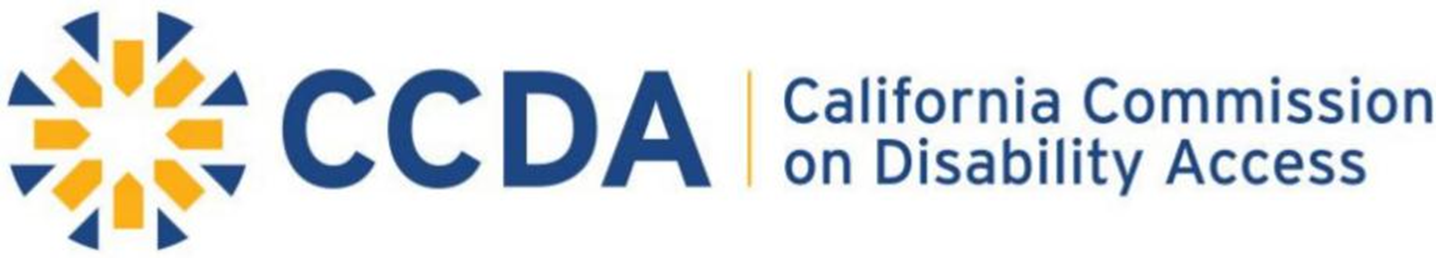 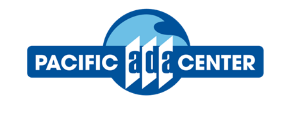 18
[Speaker Notes: Jan]
Effective Communication:Vision Disabilities
Alternative formats: 
Electronic
Large print
Braille
Websites accessible to screen readers
Qualified readers to convey technical information
Assistance with reading menus, etc.
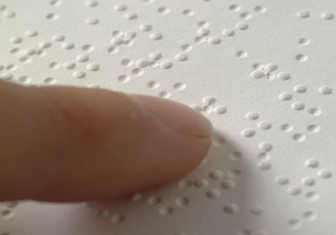 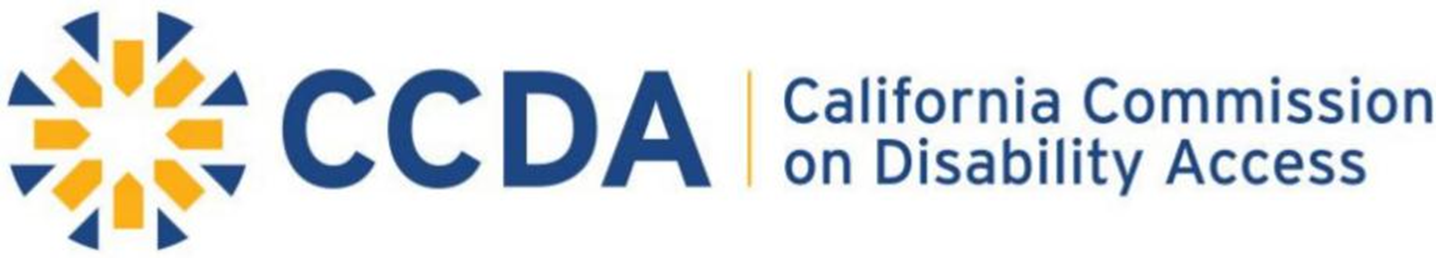 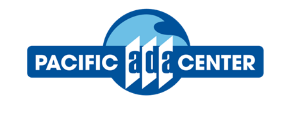 19
[Speaker Notes: Jan]
Effective Communication:Hearing Disabilities
Sign language interpreters
In-person
Video remote interpreting
Real-time captioning
Relay service
Writing notes (for simple, brief conversations)
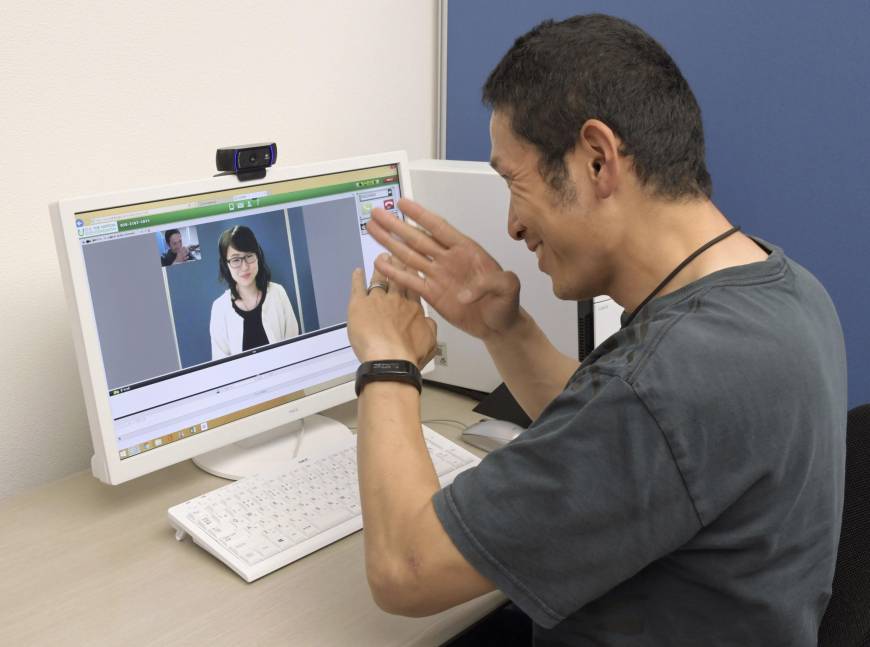 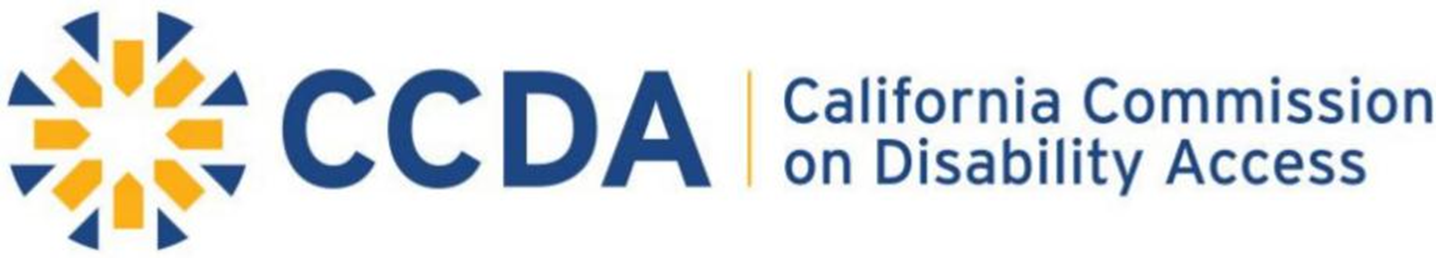 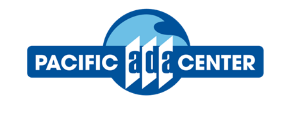 20
[Speaker Notes: Jan]
Accessibility for People with Mobility Disabilities
Accessible parking
No-step entrances with wide, easy-open doors
Door opening force 5 lbs. or less in CA
Interior accessible paths
Lowered portions of counters and bars
Accessible restrooms
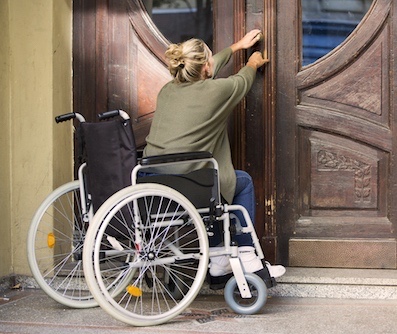 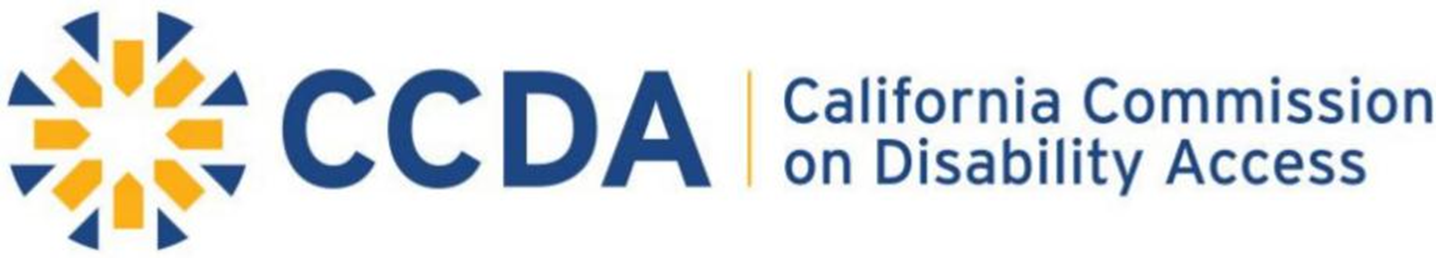 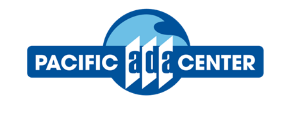 21
[Speaker Notes: Jan]
Service Animals: The Basics
Service animals are dogs that must be:
Trained to do one or more physical tasks for their handlers
Emotional support is not a task
Under control
Housebroken
Well behaved
Leash, tether, or voice control
Miniature horses may be allowed
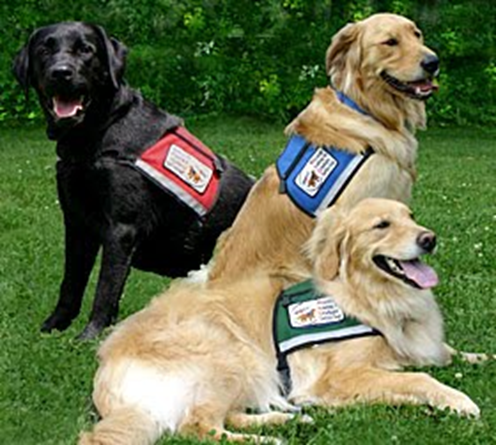 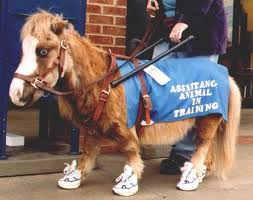 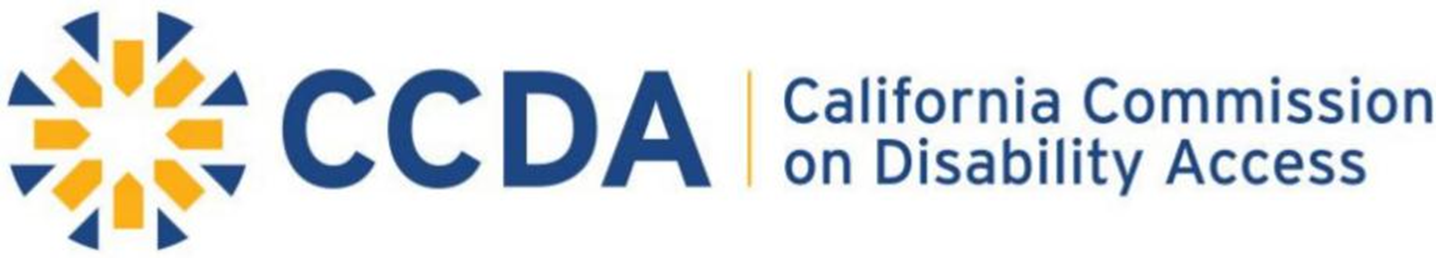 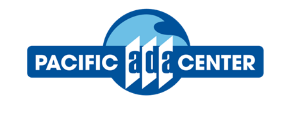 22
[Speaker Notes: Jan]
Service Animals: Two Questions Government or Businesses Can Ask
1. Is the animal required because of a disability? 
	- Don’t ask this if the disability is obvious

2. What work or task(s) has the animal been trained to perform?

Do not ask about the handler’s disability or to see the task performed.
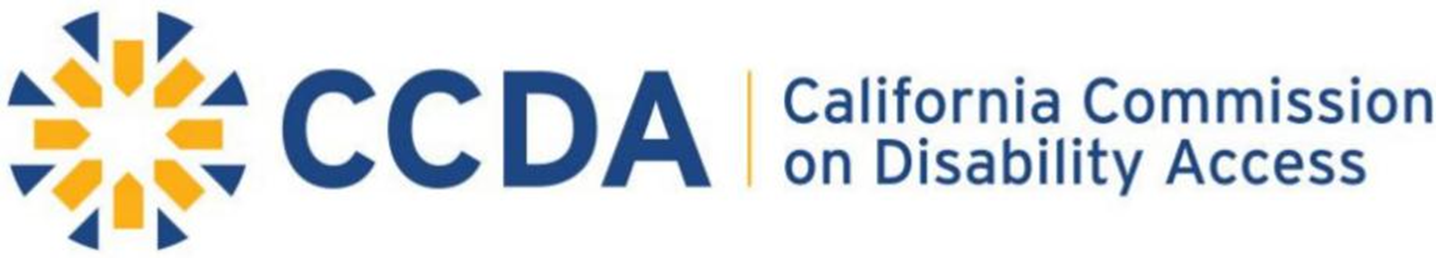 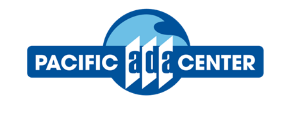 23
[Speaker Notes: Jan]
Service Animal Training & Proof
Service animal handlers can train their own animals.
Service animals in training are allowed in California.

No certificates, vests, ID cards, etc. necessary to prove an animal is a service animal.
If the handler answers the 2 questions, don’t ask for proof.
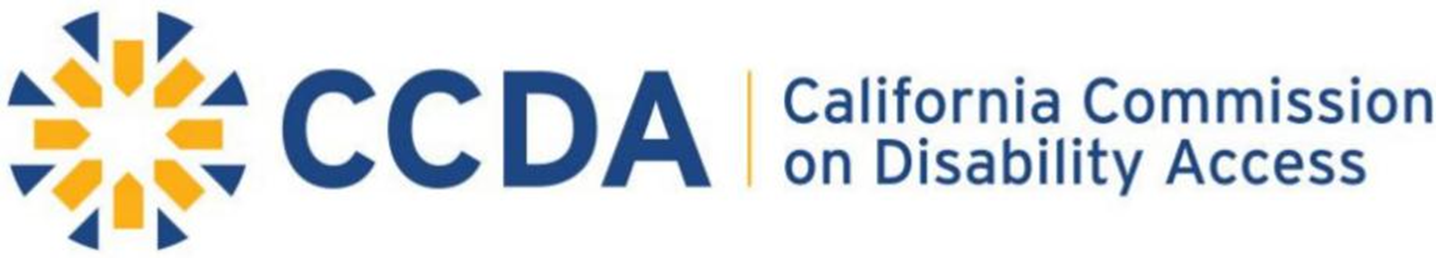 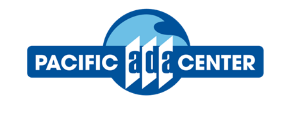 24
[Speaker Notes: Jan]
Planning for the Accessibility of Your Business
Designate responsible staff person – Site ADA Coordinator
Create checklists, duty sheets, etc.
Post “service animals allowed” notification
Consider additional signage
Evaluate facilities for future uses
Budget for facility and communication access
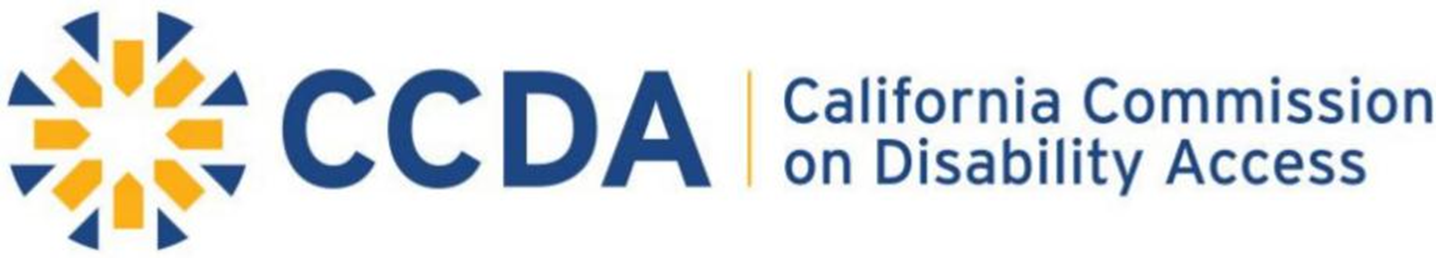 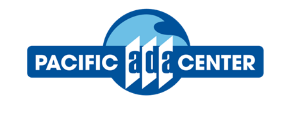 25
[Speaker Notes: Jan]
Questions
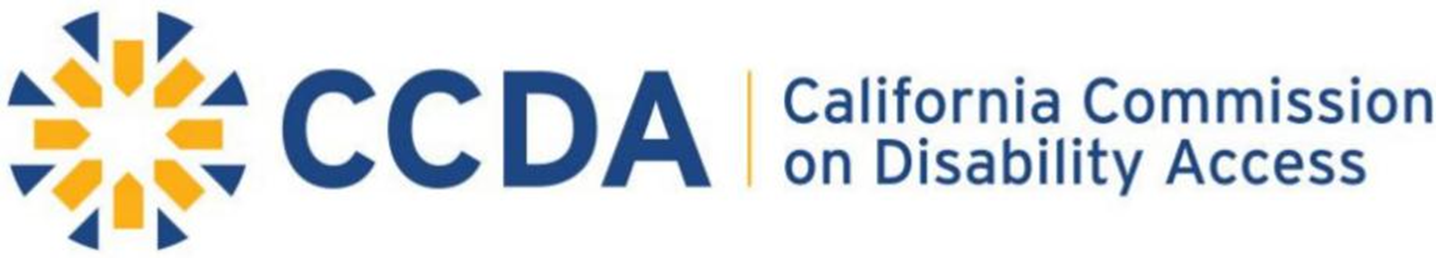 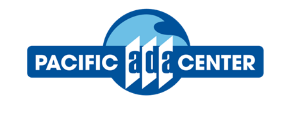 26
[Speaker Notes: Jan]
Resources I
ADA Update: A Primer for Small Business - https://www.ada.gov/resources/title-iii-primer/
ADA Requirements: Effective Communication – https://www.ada.gov/resources/effective-communication/
Service Animals & the ADA Frequently Asked Questions –https://www.ada.gov/resources/service-animals-faqs/
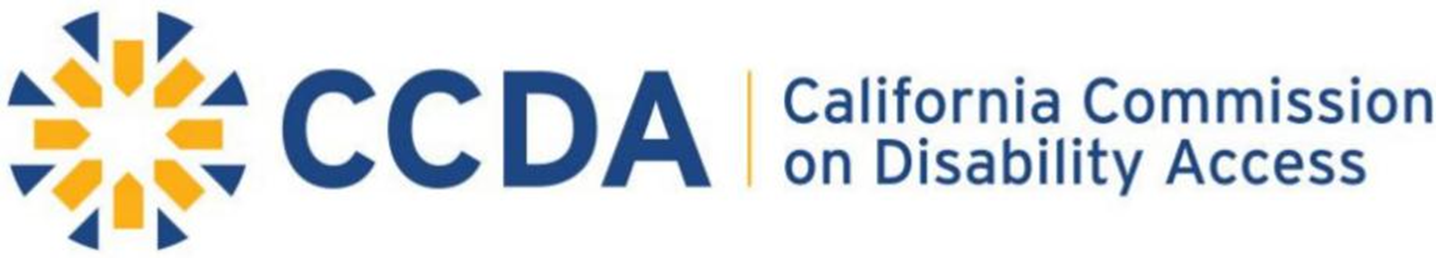 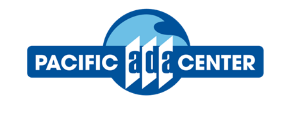 27
[Speaker Notes: Jan]
Resources II
ADA Quick Tips: Tax Incentives – https://adata.org/factsheet/quicktips-tax
Certified Access Specialist (CASp) Inspection - https://www.dgs.ca.gov/DSA/Resources/Page-Content/Resources-List-Folder/Certified-Access-Specialist-Property-Inspection
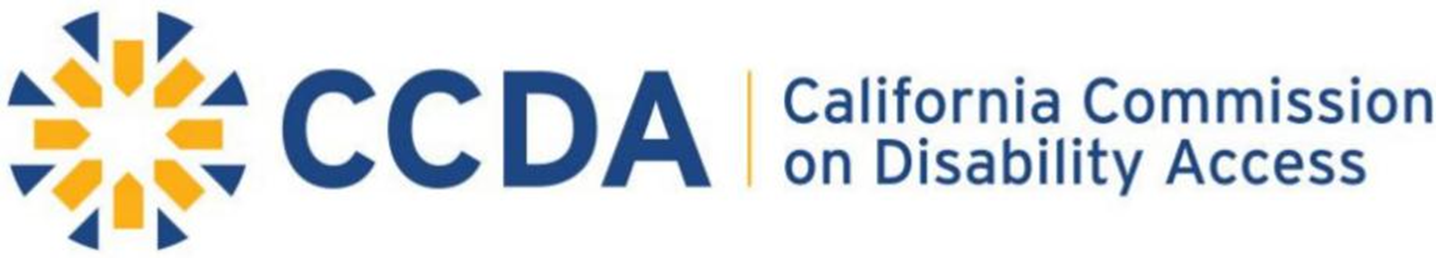 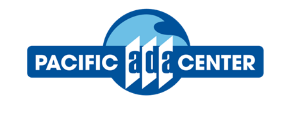 28
[Speaker Notes: Jan]
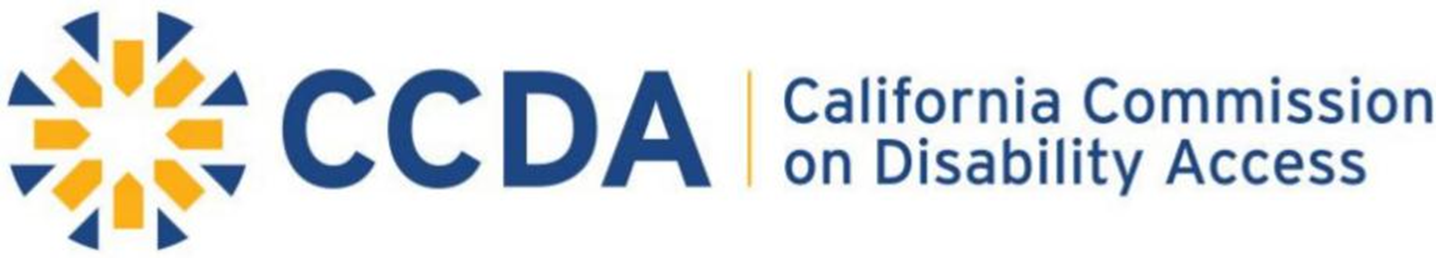 Stay Connected with the California Commission on Disability Access
Department of General Services
California Commission on Disability Access
400 R Street, Suite 310
Sacramento, CA 95811

Email: ccda@dgs.ca.gov
Phone: (916) 319-9974
eFax: (916) 376-4216
Website: https://www.dgs.ca.gov/CCDA
29
[Speaker Notes: Jan]
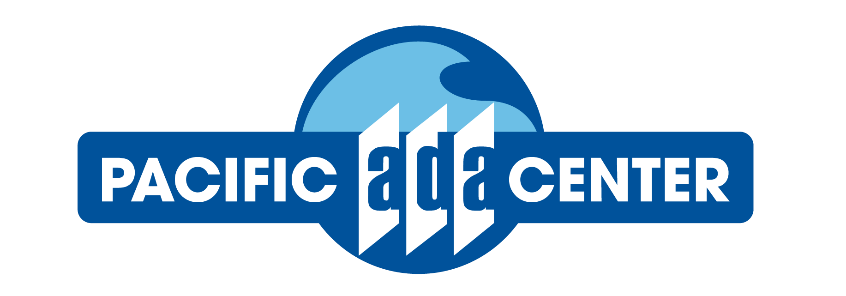 Stay Connected with Pacific ADA Center!Subscribe to our newsletter:www.adapacific.org
Pacific ADA Center
P.O. Box 665
Concord, CA 94522

Phone: (800) 949-4232 (Voice/Relay) 

Email: adatech@adapacific.org 

Website: https://adapacific.org
30
[Speaker Notes: Jan]